Autumn Days
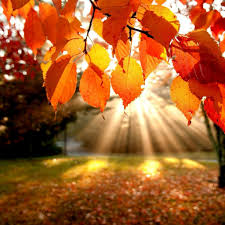 With leaves turning golden
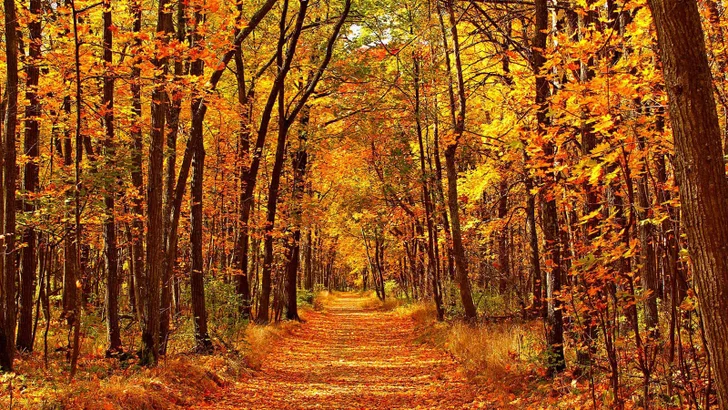 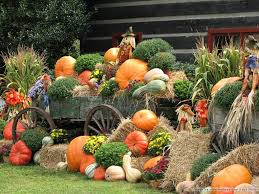 And nights drawing in
A chill in the air
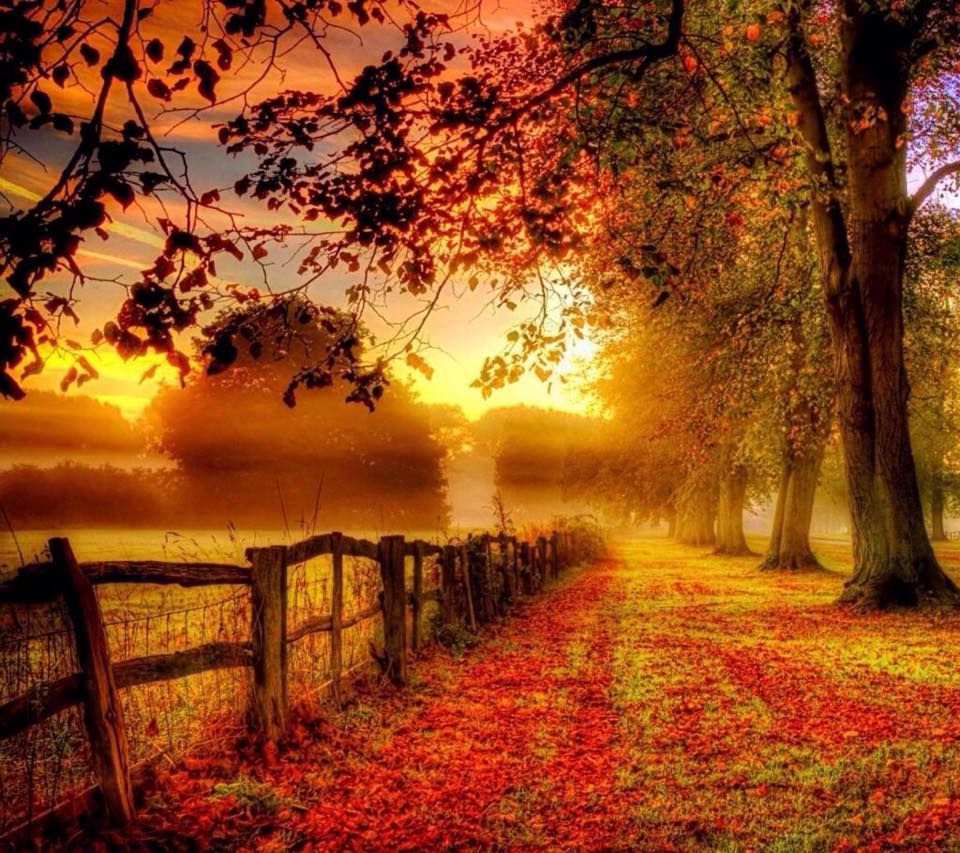 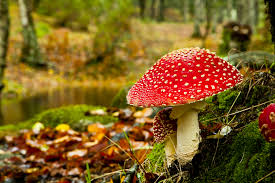 So Autumn begins
The season of golds, oranges and browns
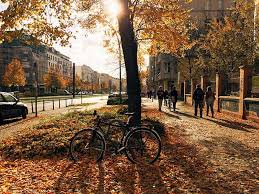 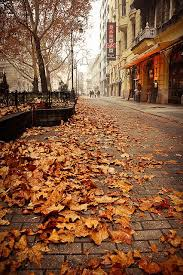 These earthy hues decorate our towns
The fruits of the summer begin to fall
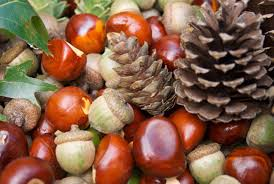 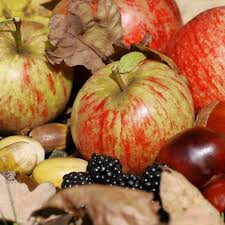 Conkers and acorns,  fun for all
And it’s time for the hedgehogs to find somewhere to rest
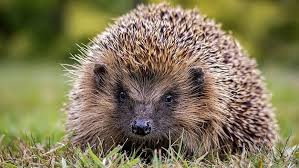 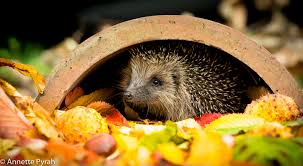 Asleep for the Winter in a nice cosy nest.
And the world all around us is changing each day
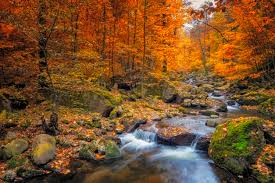 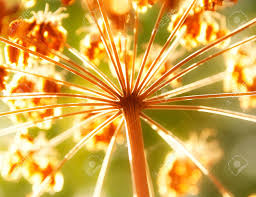 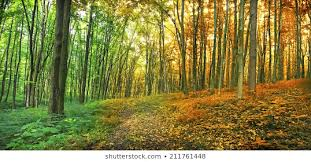 Summer is over. Autumn is on her way..
Autumn brings bonfires and Halloween nights
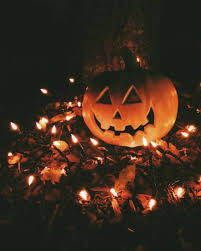 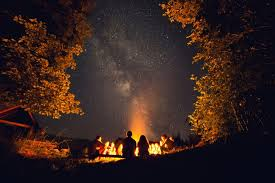 Children and families enjoying the sights
Candles on windowsills, hot baths and bed
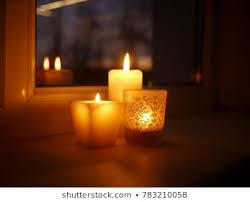 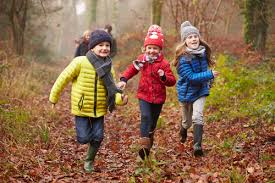 Scarves and gloves, woolly hats on our heads
The farmer in his fields, no time to stall
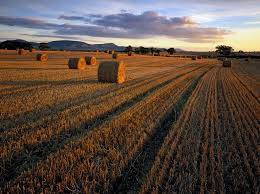 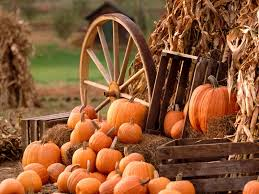 Harvesting his crops, providing food for us all
Harvest is a Christian festival. It reminds Christians of all the good things that God gives them.
Harvest is celebrated  by singing, praying and decorating our churches with baskets of fruit and food. It is a time for families to come together and celebrate all of the good things in their lives.
In America this is called ‘ Thanksgiving.’
Churches donate the baskets of fruit to people less fortunate that we are. This lets them know that we are thinking of them.
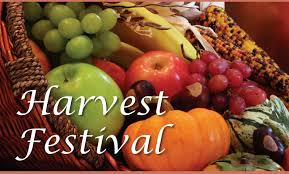 Every year at  Blakehill, we collect food for the Bradford Food Bank. We donate food such as cereals, pasta and tinned food then this is given to families in our city that are not as lucky as we are.
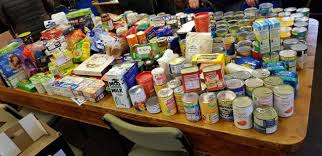 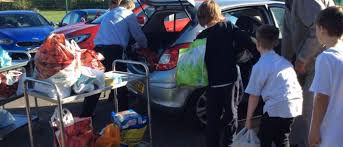 Most of us are very lucky. We have food in our cupboards and our fridges. We do not go hungry like some children in other countries.
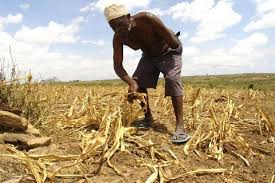 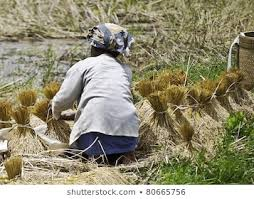 Farmers have very little food to harvest in other parts of the world.
Still, the people are thankful
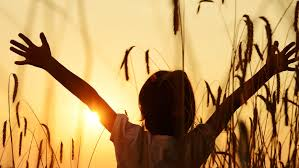 Today, think about what you are thankful for.
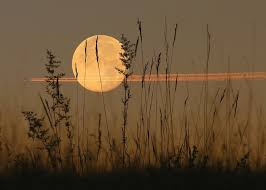 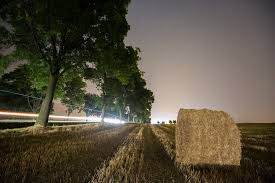 Autumn Days Lyrics
What a wonderful world lyrics
https://www.youtube.com/watch?v=w9mvrkQbzgc
https://www.youtube.com/watch?v=p-T6aaRV9HY